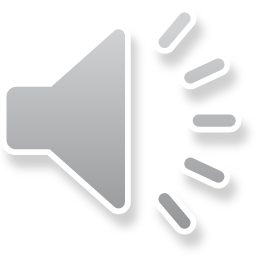 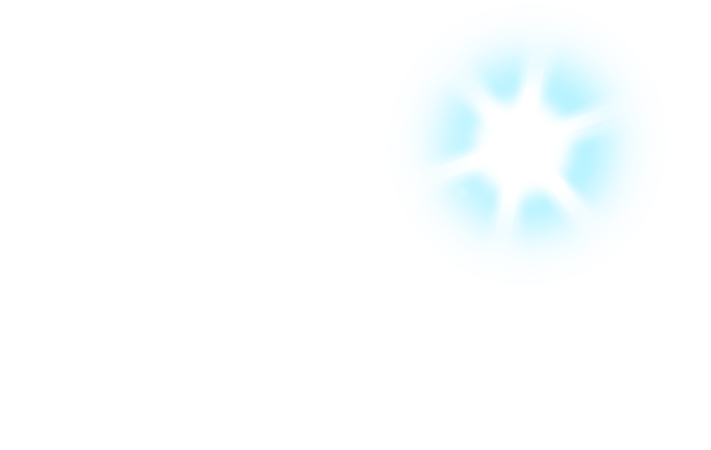 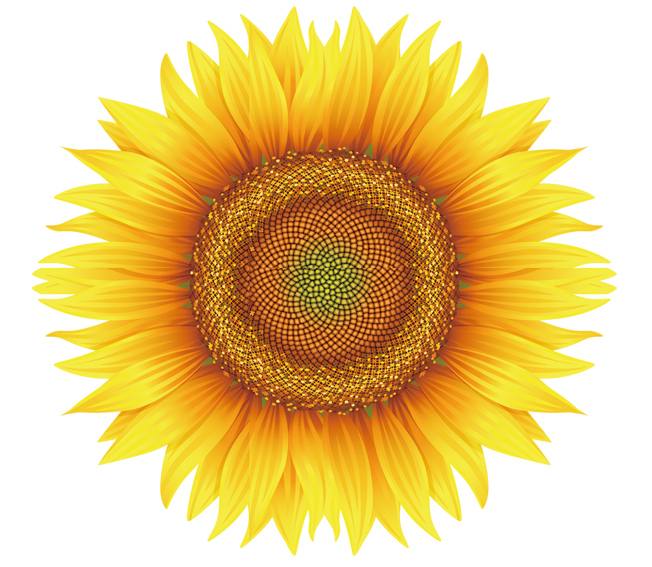 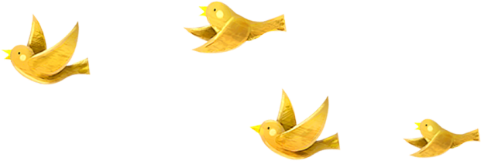 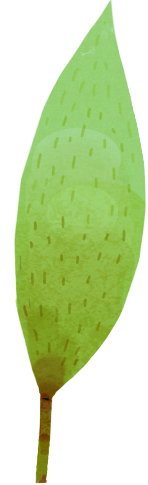 Bài 5:
Bài 5
Bài 5
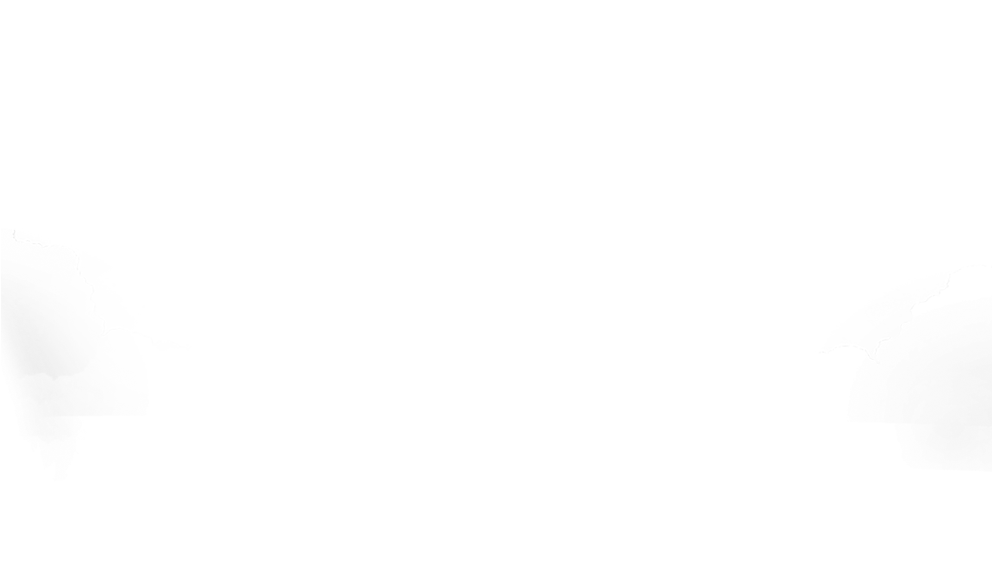 Chủ đề 3: Mái trường mến yêu
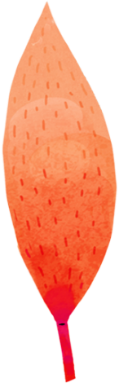 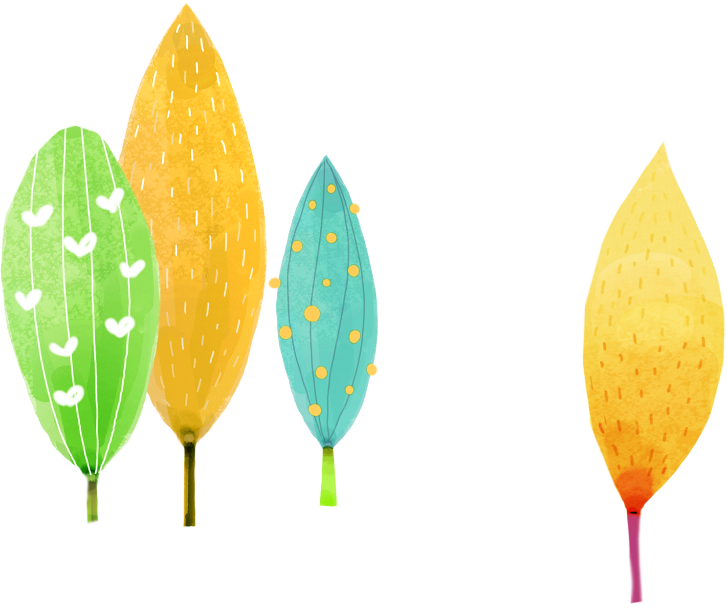 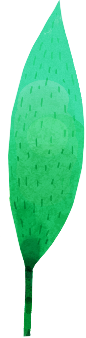 Bác trống trường
Bác trống trường
Bác trống trương
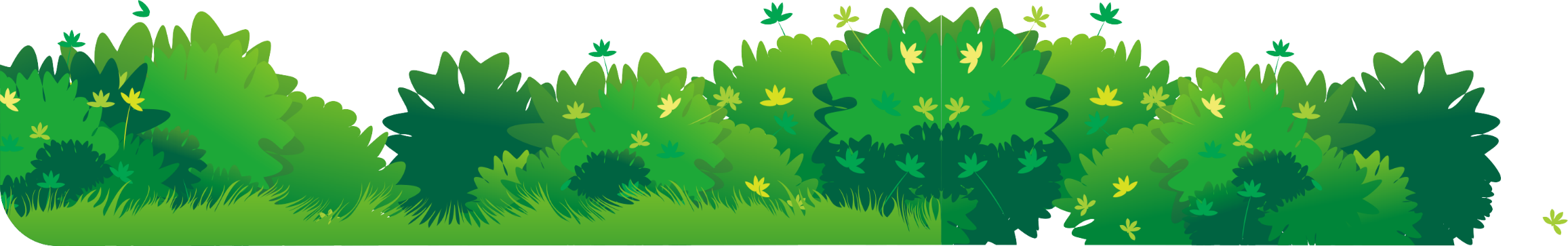 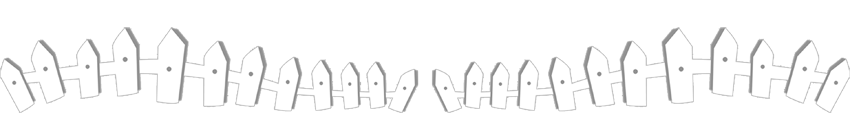 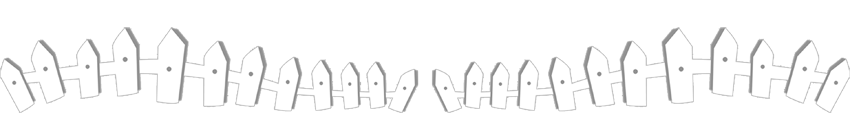 [Speaker Notes: 更多模板请关注：https://haosc.taobao.com]
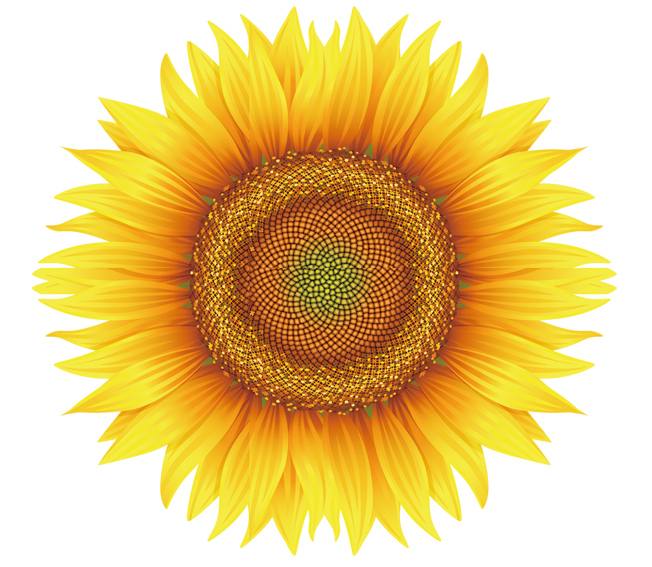 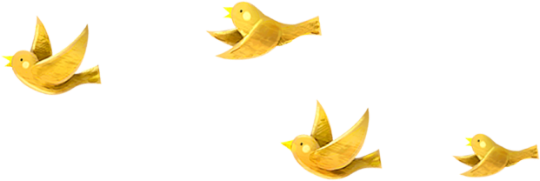 1
Khởi động
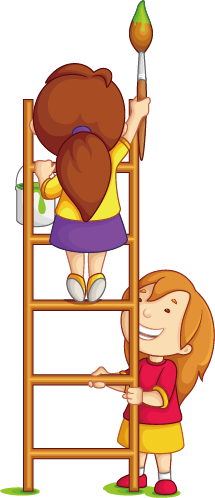 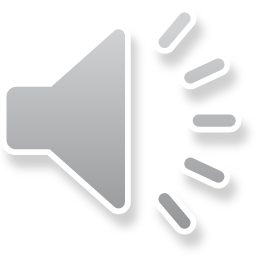 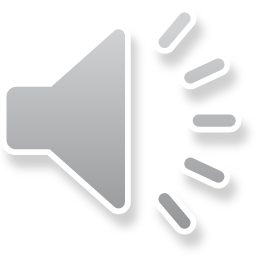 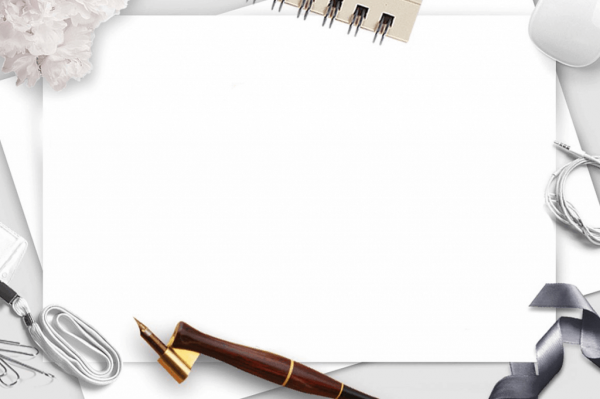 Phần tiếp theo
VÒNG QUAY
MAY MẮN
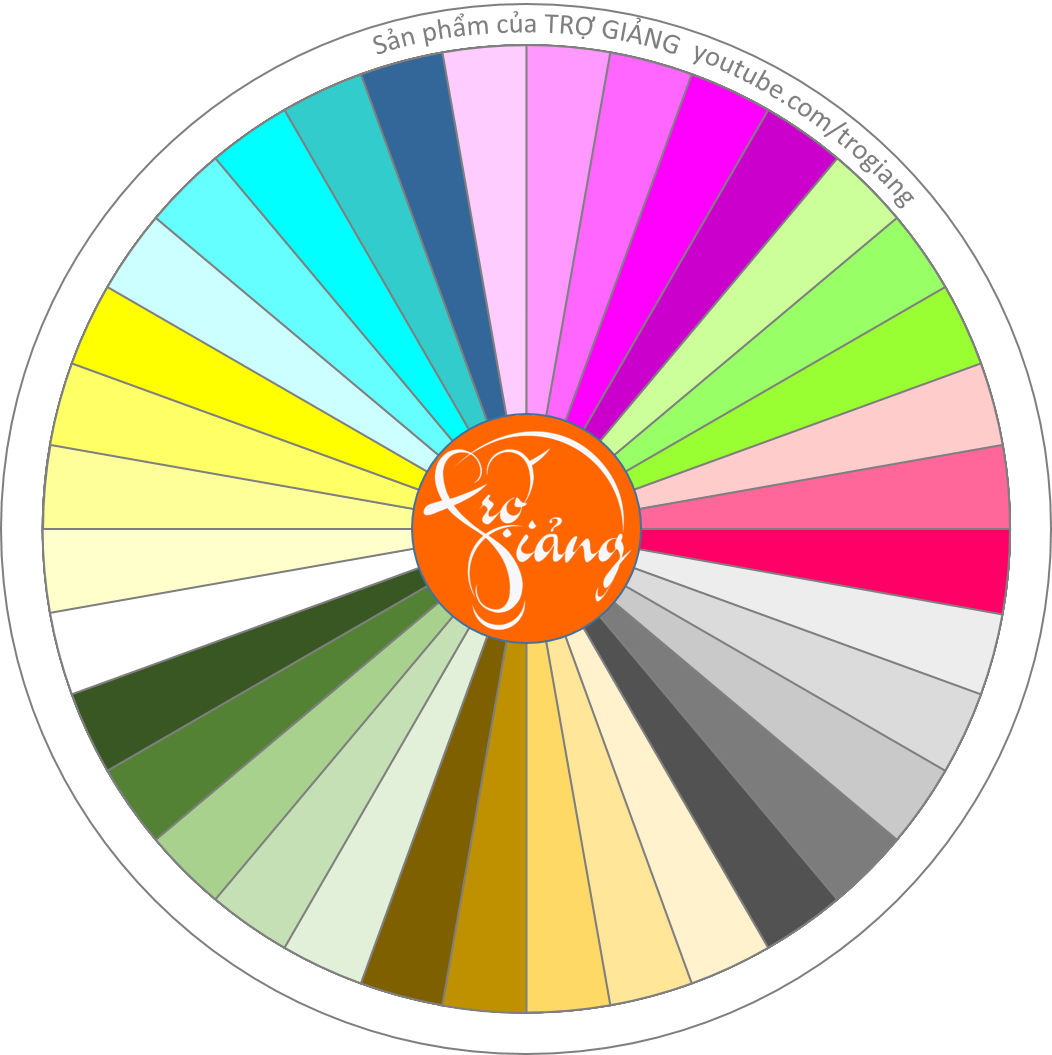 Quỳnh ANh
Kim Anh
Trung Kiên
Tuấn Anh Anh
Phương Nhi
Minh Phươnh
Quỳnh Anh
Minh Trí
Anh Quân
Công Tùng
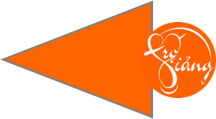 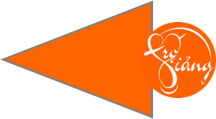 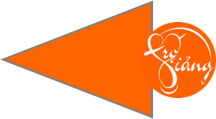 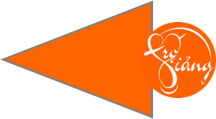 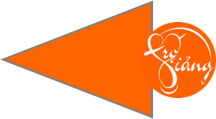 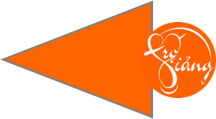 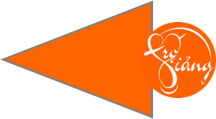 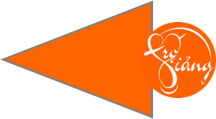 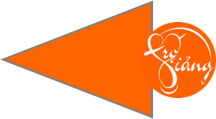 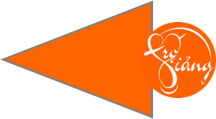 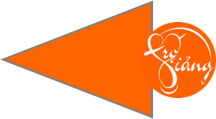 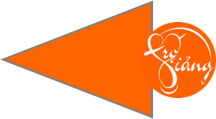 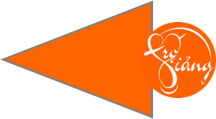 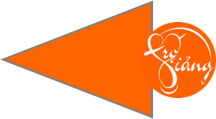 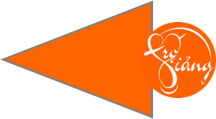 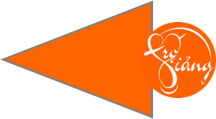 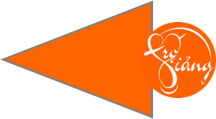 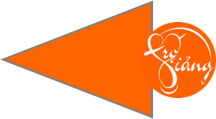 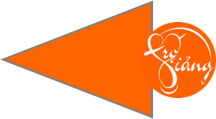 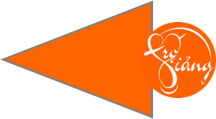 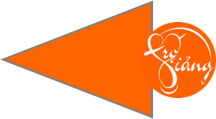 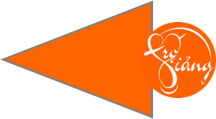 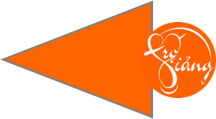 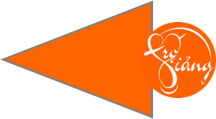 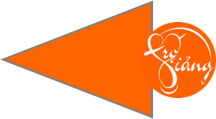 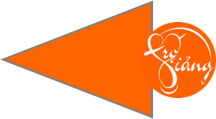 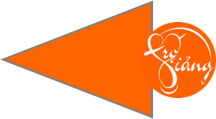 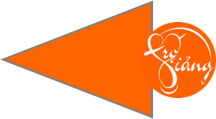 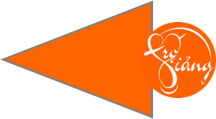 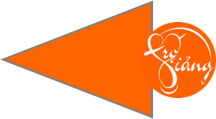 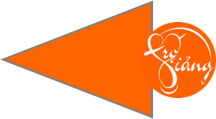 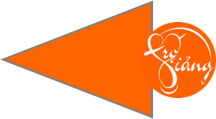 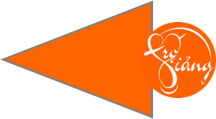 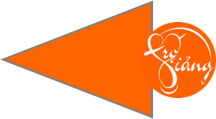 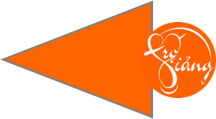 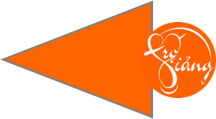 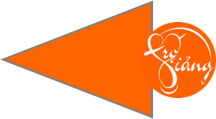 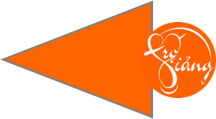 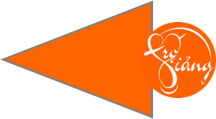 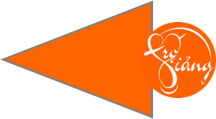 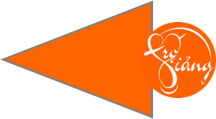 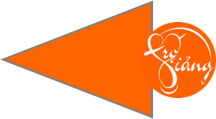 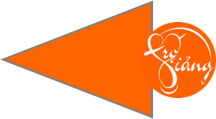 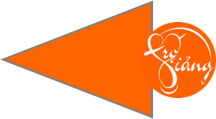 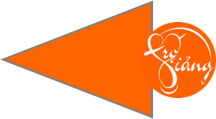 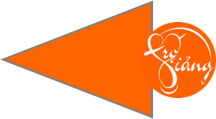 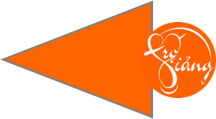 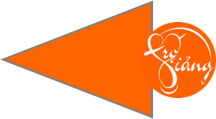 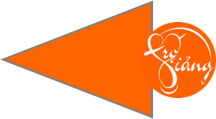 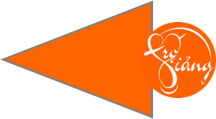 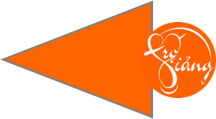 Nam Khánh
Trang Nhung
Tiến Đạt
Anh Thư
Ánh Dương
Hồng Hạnh
Hoàng Bảo
Hà Linh
Đức Hùng
Hoàng Hải
Đặng Ngọc
Công Minh
Trọng Hiếu
Thảo Tiên
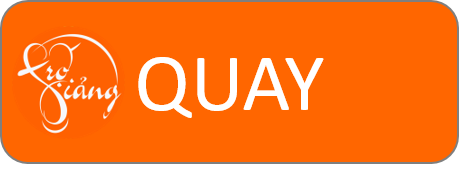 Gia Hưng
Lê Ngọc
ĐÌnh Phong
Hoàng Hiệp
Khánh Hưng
Quang MInh
Minh Nhật
Thùy Linh
Vĩnh Khang
Gia Khánh
Khánh Ly
Quang Vinh
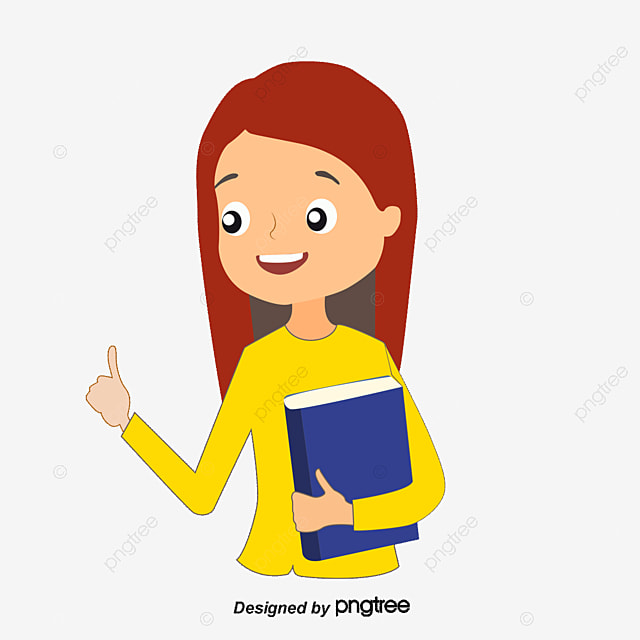 Đọc thuộc lòng hai khổ thơ  đầu bài thơ Bác trống trường?
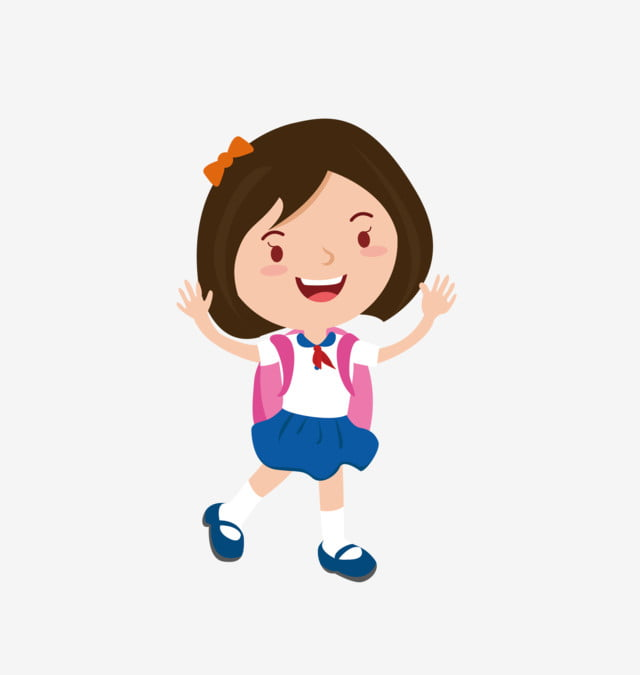 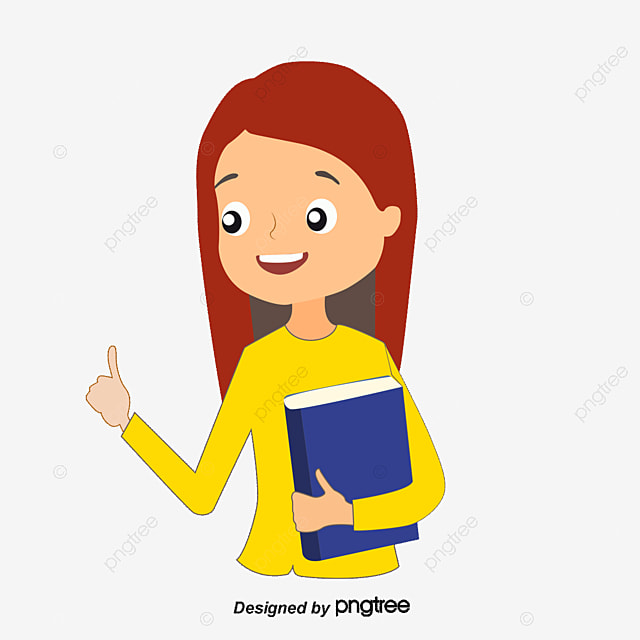 Cây bàng trông như 
thế nào?
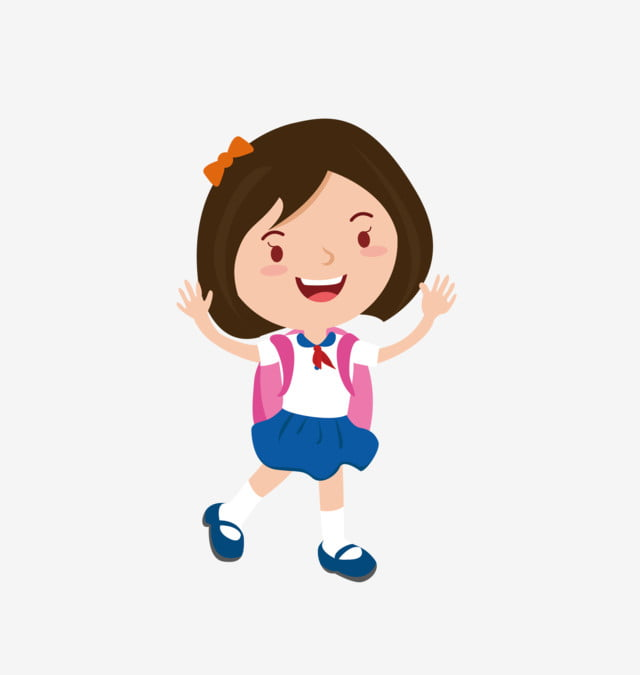 Cây bàng già tán lá xòe ra như ô xanh mướt.
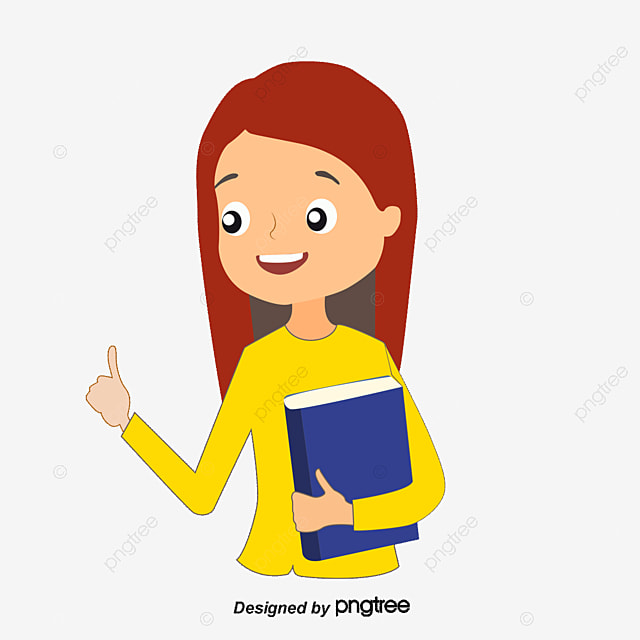 Cây bàng ghé cửa lớp làm gì?
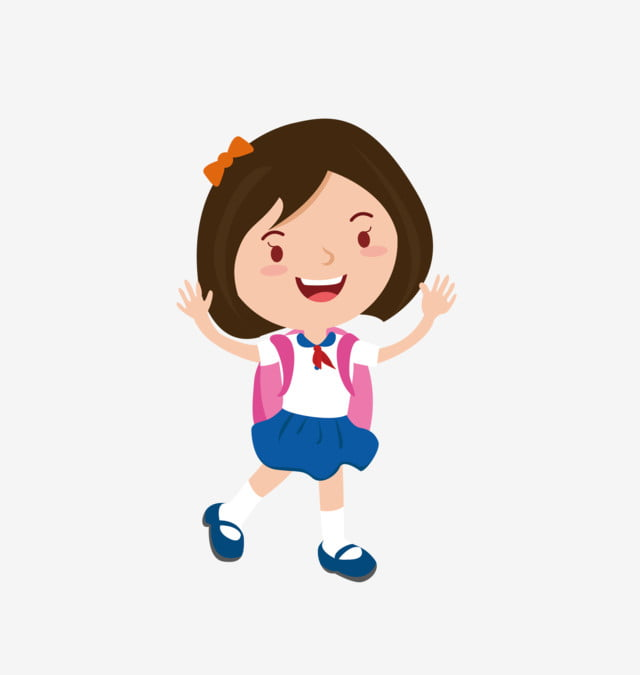 Nghe cô giảng bài
1
Quan sát tranh lễ khai giảng năm học
a. Em thấy những gì trong tranh?
b. Trong tranh đồ vật nào quen thuộc với em nhất nó được dùng để làm gì?
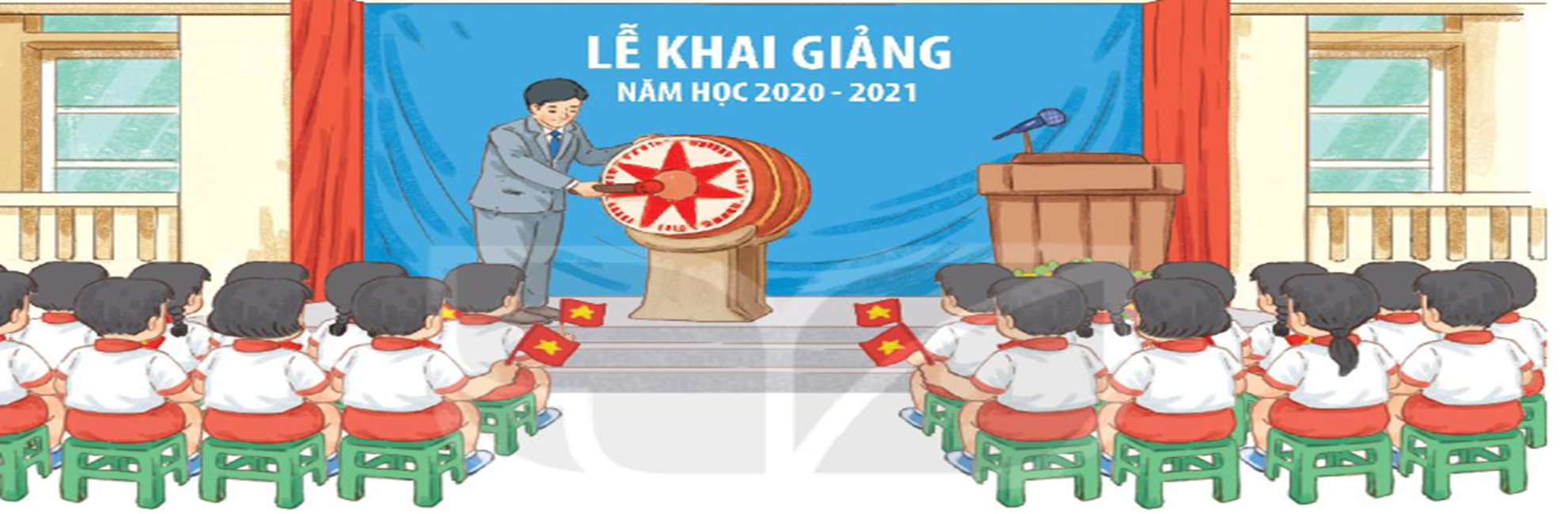 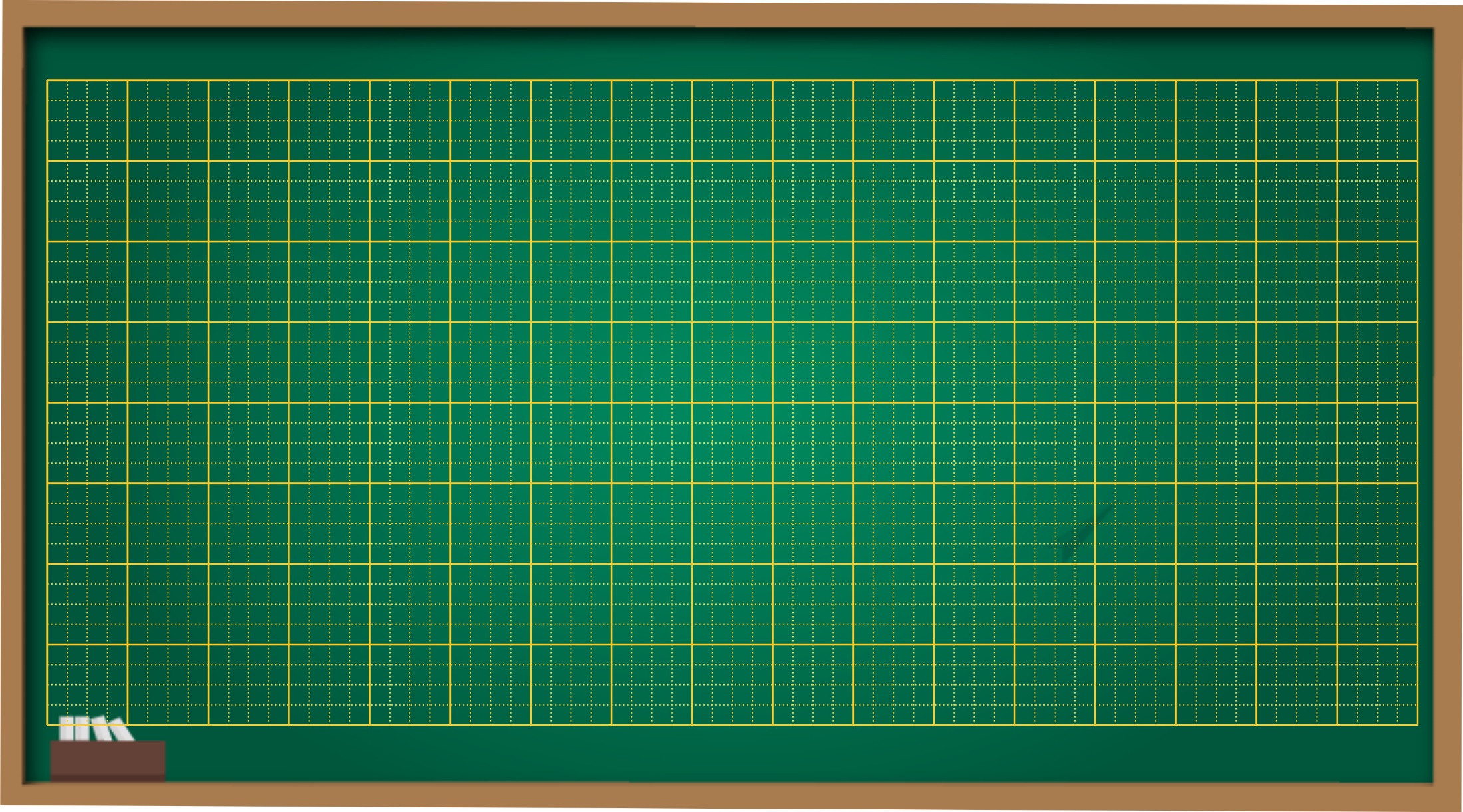 Thứ ba ngày 1 tháng 3 năm 2022
Tập đọc
Bài 5: Bác trống trường
Bác trống trường
	Tôi là trống trường. Thân hình tôi đẫy đà, nước da nâu bóng. Học trò thường gọi tôi là bác trống. Có lẽ vì các bạn thấy tôi ở trường lâu lắm rồi. Chính tôi cũng không biết mình đến đây từ bao giờ.
	Hằng ngày, tôi giúp học trò ra vào lớp đúng giờ. Ngày khai trường, tiếng của tôi dõng dạc “tùng… tùng… tùng…”, báo hiệu một năm học mới.
	Bây giờ có thêm anh chuông điện, thỉnh thoảng cũng “reng… reng…reng…” báo giờ học. Nhưng tôi vẫn là người bạn thân thiết của các cô cậu học trò.
							   (Huy Bình)
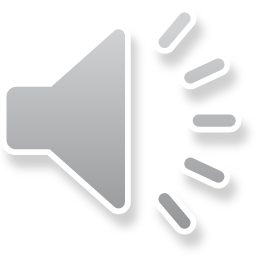 eng
reng… reng
xẻng
kẻng
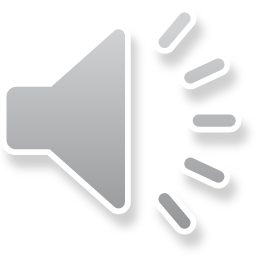 Bác trống trường
	Tôi là trống trường. Thân hình tôi đẫy đà, nước da nâu bóng. Học trò thường gọi tôi là bác trống. Có lẽ vì các bạn thấy tôi ở trường lâu lắm rồi. Chính tôi cũng không biết mình đến đây từ bao giờ.
	Hằng ngày, tôi giúp học trò ra vào lớp đúng giờ. Ngày khai trường, tiếng của tôi dõng dạc “tùng… tùng… tùng…”, báo hiệu một năm học mới.
	Bây giờ có thêm anh chuông điện, thỉnh thoảng cũng “reng… reng…reng…” báo giờ học. Nhưng tôi vẫn là người bạn thân thiết của các cô cậu học trò.
							       (Huy Bình)
1
2
3
4
5
6
7
8
9
Bác trống trường
	Tôi là trống trường. Thân hình tôi đẫy đà, nước da nâu bóng. Học trò thường gọi tôi là bác trống. Có lẽ vì các bạn thấy tôi ở trường lâu lắm rồi. Chính tôi cũng không biết mình đến đây từ bao giờ.
	Hằng ngày, tôi giúp học trò ra vào lớp đúng giờ. Ngày khai trường, tiếng của tôi dõng dạc “tùng… tùng… tùng…”, báo hiệu một năm học mới.
	Bây giờ có thêm anh chuông điện, thỉnh thoảng cũng “reng… reng…reng…” báo giờ học. Nhưng tôi vẫn là người bạn thân thiết của các cô cậu học trò.
							       (Huy Bình)
1
2
3
Bác trống trường
	Tôi là trống trường. Thân hình tôi đẫy đà, nước da nâu bóng. Học trò thường gọi tôi là bác trống. Có lẽ vì các bạn thấy tôi ở trường lâu lắm rồi. Chính tôi cũng không biết mình đến đây từ bao giờ.
	Hằng ngày, tôi giúp học trò ra vào lớp đúng giờ. Ngày khai trường, tiếng của tôi dõng dạc “tùng… tùng… tùng…”, báo hiệu một năm học mới.
	Bây giờ có thêm anh chuông điện, thỉnh thoảng cũng “reng… reng…reng…” báo giờ học. Nhưng tôi vẫn là người bạn thân thiết của các cô cậu học trò.
							        (Huy Bình)
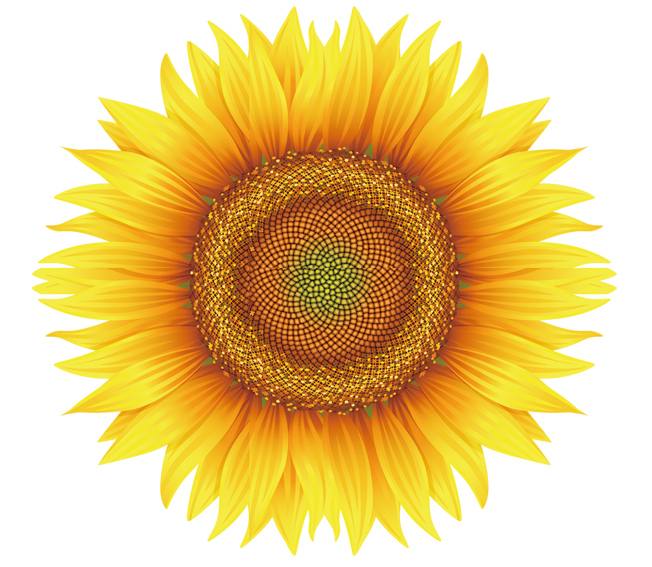 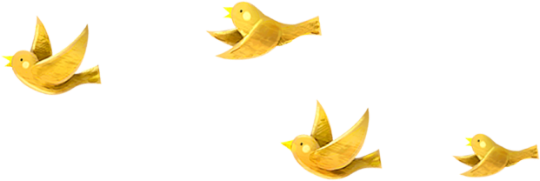 Vận dụng
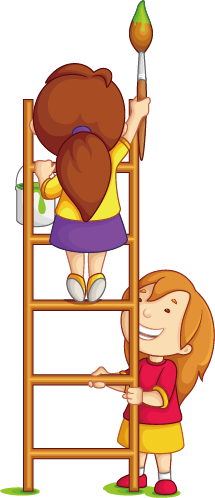